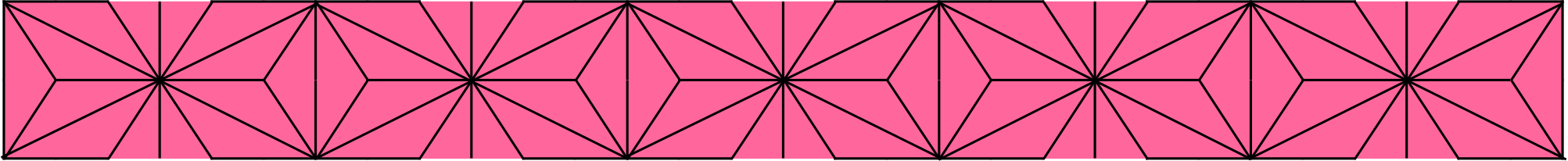 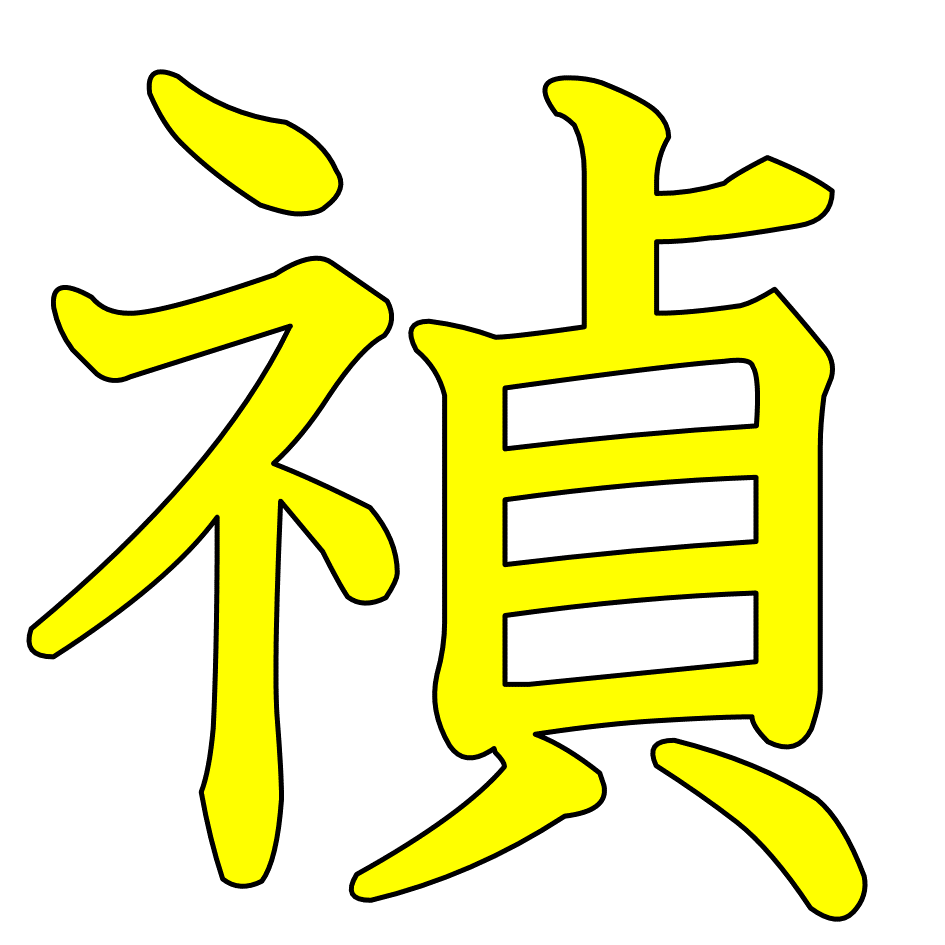 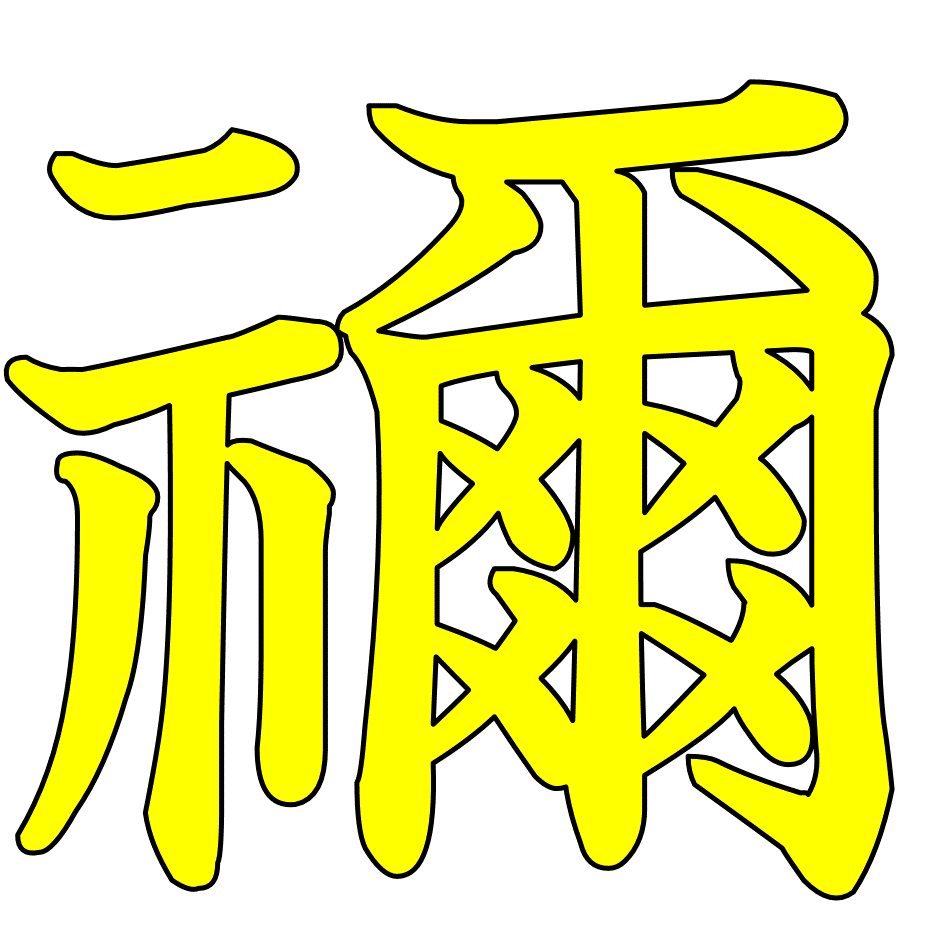 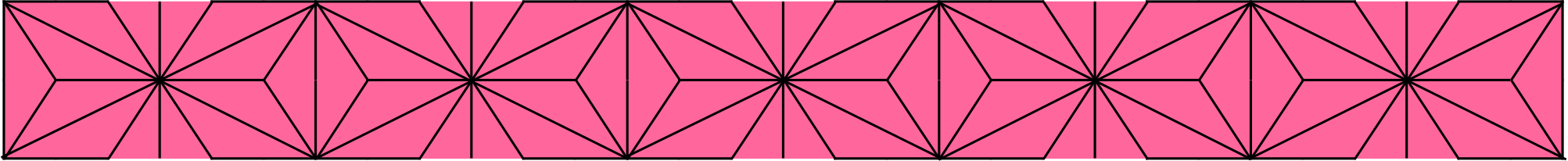 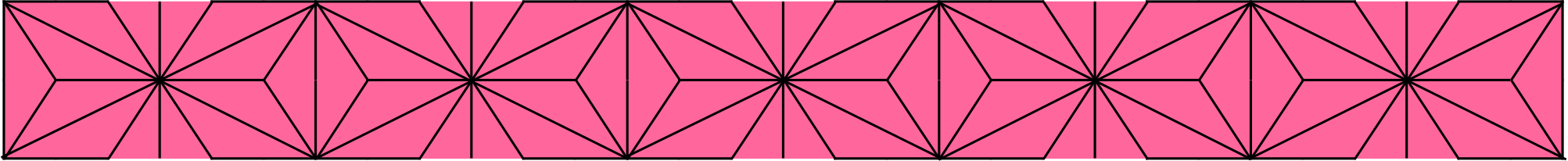 書き順
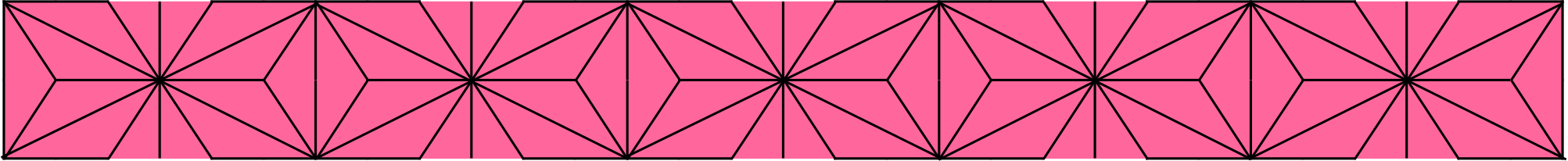 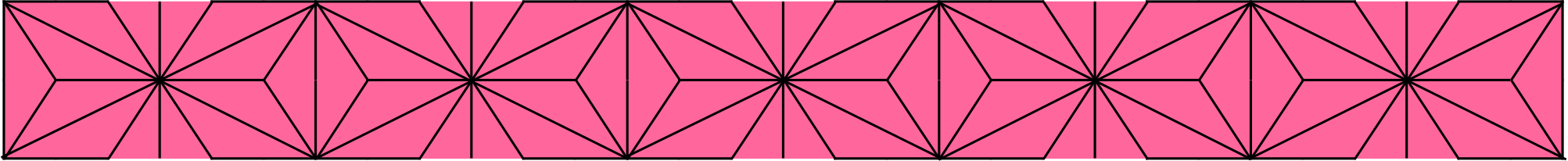 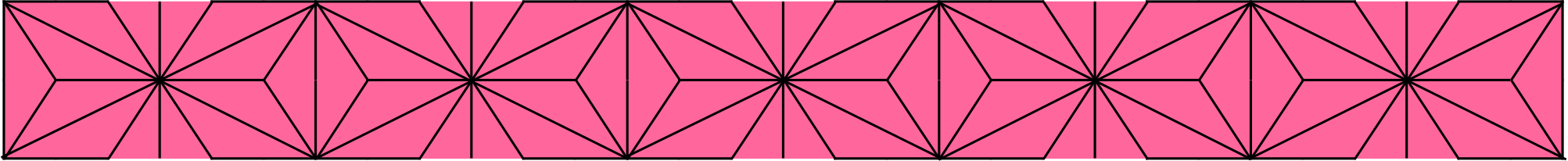 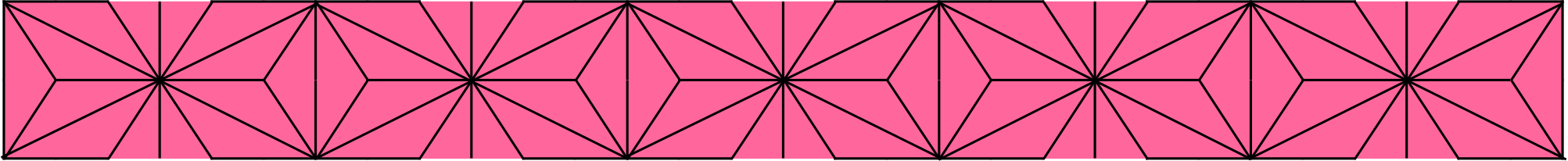 の書き順
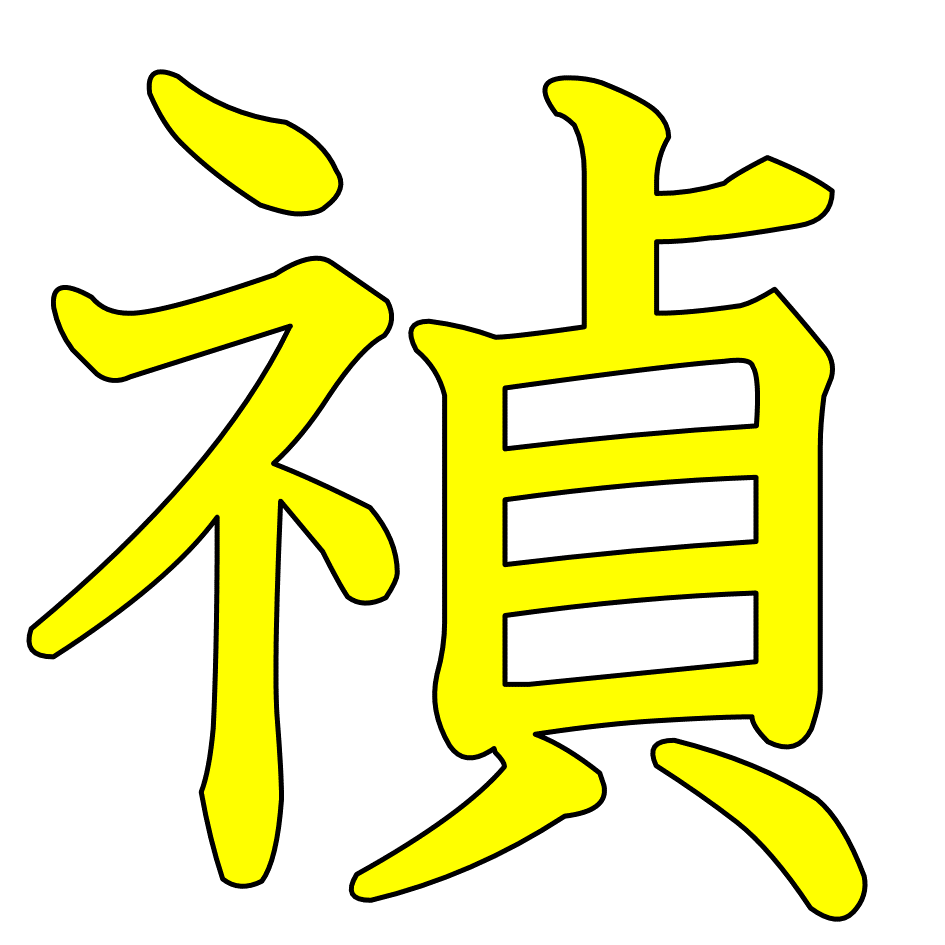 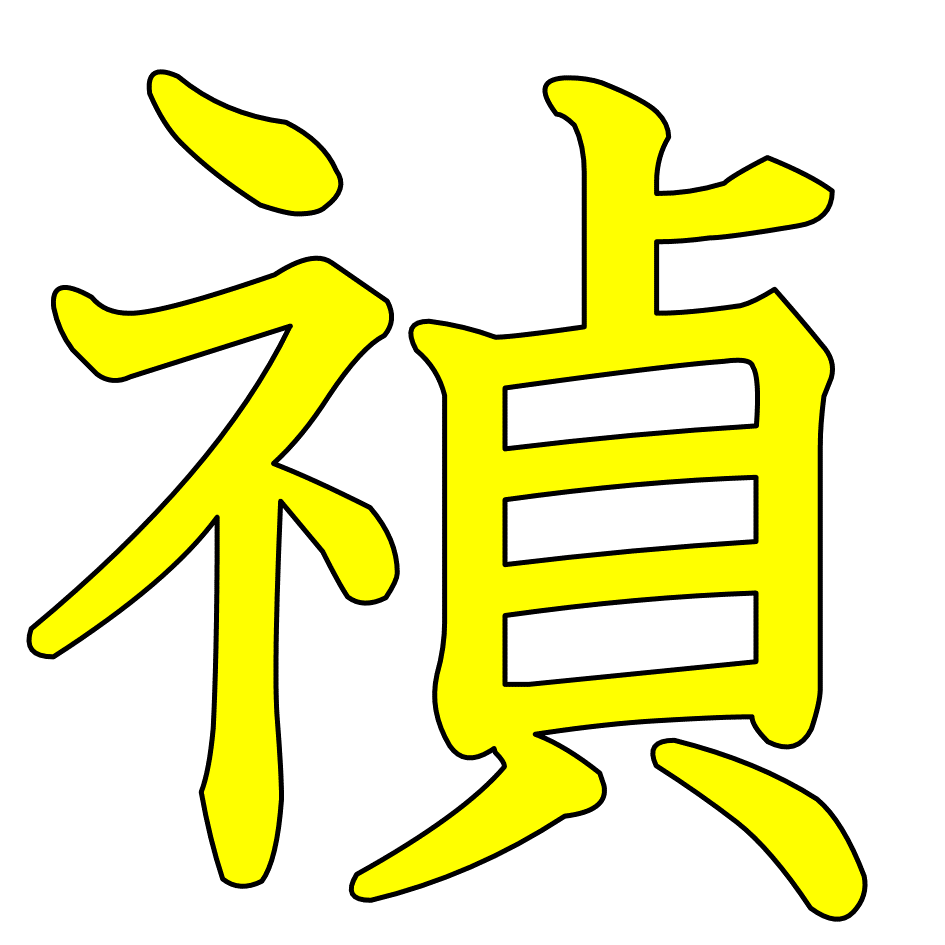 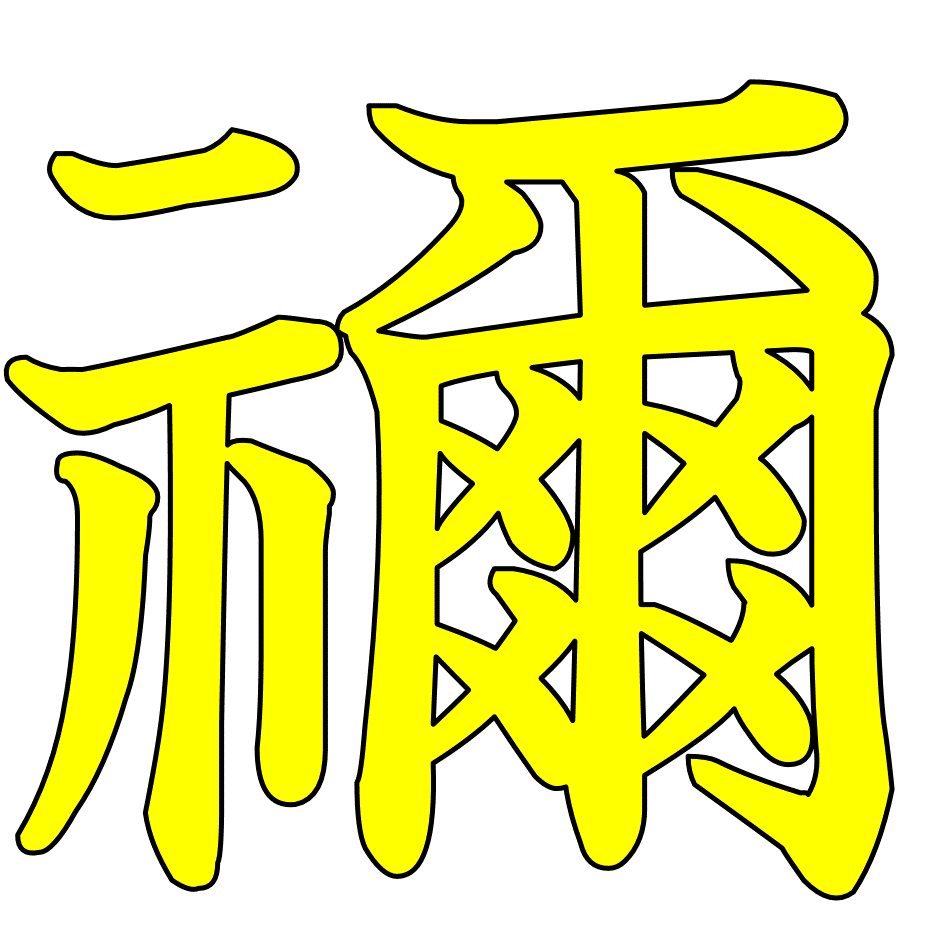 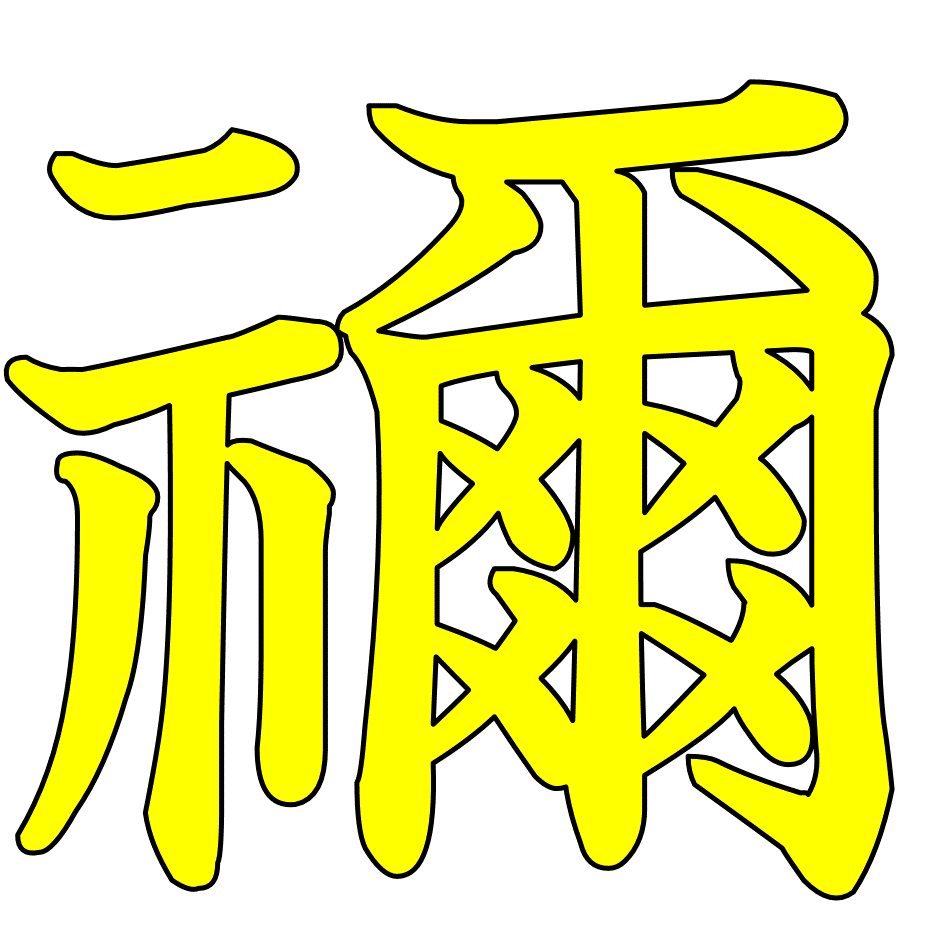 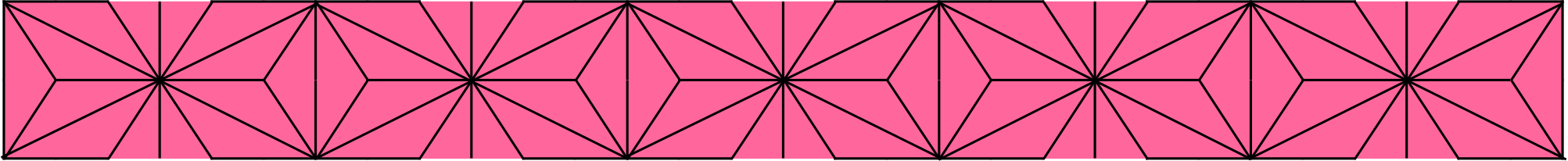 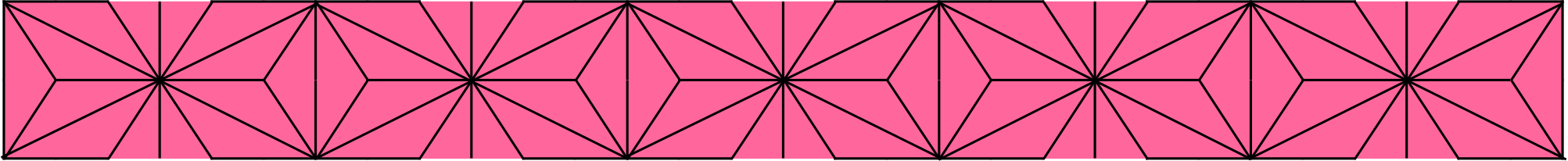 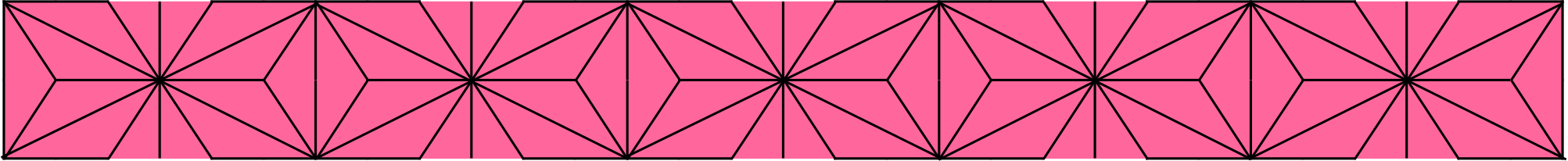 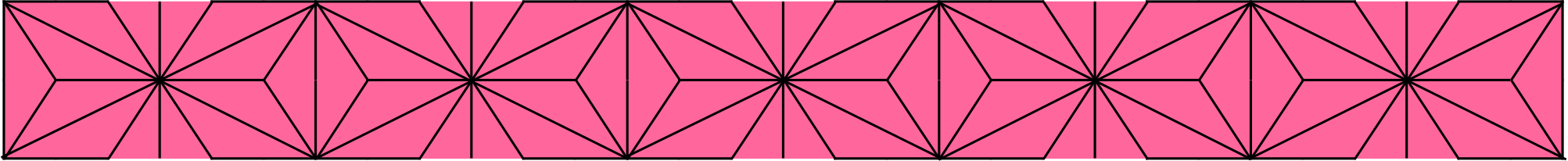 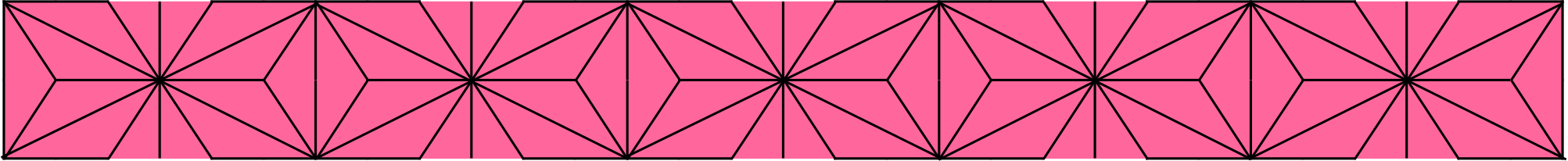